Viestintä kisatapahtumissa
Vilma MäkiHiihtoliiton viestintäkoordinaattori
Esityksen sisältö
Mitä viestintä on?
Kotimaan kilpailutoiminnan viestintämalli
Tapahtumaviestintä
Viestinnän suunnittelu
Resurssit
Kanavakohtaisuus
Mediapalvelut tapahtumissa
Tapahtumaviestintä
Sosiaalinen media
Usein kysytyt kysymykset
Viestintä on…
vuorovaikutusta ihmisten ja ihmisryhmien välillä.​
​
tapahtuman näkyväksi ja kuuluvaksi tekemistä.​
​
lajien vetovoiman ja houkuttelevuuden lisäämistä.
Kotimaan kilpailutoiminnan viestintämalli
Kotimaan kilpailutoiminnan viestintätoimenpiteet tehdään entistä keskitetymmin Hiihtoliiton ja järjestäjäseurojen omissa kanavissa. Tämä tarkoittaa käytännössä sitä, että enää ei mielellään ylläpidetä erillisiä kanavia nuorten SM-hiihdoille tai Hopeasommalle.​ Hiihdon Suomen Cupin ja yleisen sarjan SM-kisojen viestintävastuu on Hiihtoliitolla. Tarkemmat tehtävänjaot löytyvät kisajärjestäjillejaettavasta viestintäoppaasta.​
Miksi näin?​​
 Kanavakokonaisuuden selkiyttäminen
 Kanavissa (Hopeasompa ja nuorten SM-hiihdot) pienet sitouttavuusprosentit​​
 Maksimaalisen hyödyn saavuttaminen (näkyvyys ja kattavuus)​​
 Keskittämällä viestintää seurojen omat kanavat nousevat paremmin esiin, ja kisajärjestäjä saa ansaittua liikennettä kanaviinsa​
Tapahtumaviestintä
Viestinnän suunnittelu – mitä tulee ottaa huomioon
1) Henkilöstö ja resurssit​2) Tapahtuman ja viestinnän tavoitteet​​3) Kohderyhmät​
sisäiset: urheilijat, seurat, kisaorganisaatio, vapaaehtoiset yms.​
ulkoiset: media, iso yleisö​
4) Kanavat​​5) Sisältöjen aikatauluttaminen
6
Resurssit
Viestintävastaava​
 suunnittelu, viestinnän koordinointi, valmiusviestintä​
 mediapalvelut​​
Tiedottaja / sisällöntuottaja​
 netti & media​
 sosiaalinen media​
​Valokuvaaja​Muista myös kuvien jakelu!
7
Kanavakohtaisuus
Nettisivut​
Facebook​
X (entinen Twitter)​
Instagram: feed, stoori, reels​
(YouTube​)
(SoundCloud​)
Mediapalvelut
Ennakkoon​
 mediakutsut & akkreditointi​
 vahvistusviesti & mediainfo​
 mistä akkreditoinnit ovat noudettavissa ja milloin​
 missä työskentelytila sijaitsee​
 onko kuvaajille jotain erityistä ohjeistusta​
 erityisen arvokasta ovat toimittajan työn suunnittelua auttavat asiat: aikataulut, linkit lähtölistoihin tai muuta oleellista käytännön infoa ​
 mahd. mediatilaisuudet​
On-site = kilpailun aikana​
 median työtila (yhteydet & tarvikkeet, lähtölistat ja tulokset, catering)​
 mixed zone (mediaseinä, haastattelujen koordinointi)​
 kuvausalueet ja kuvaajaliivit​
 voittajahaastattelut​​
Jälkihoito​
 kiitos & palautteet ​
9
Tapahtumaviestinnän malli
Ennakkoon​
Nettisivut kuntoon, ennakkotiedotteet, ennakkopostaukset​
​On-site = kilpailun aikana​
Päivän avaukset sosiaaliseen mediaan (FB, TW, IG)​
Kisojen tunnelman fiilistely päivän aikana esim. Instagram stooreissa
Nettiartikkeli / tiedote: koonti päivän tapahtumista, joissa voittajien kommentit​
”Tulospostaukset” sosiaalisessa mediassa​
​Jälkihoito​
Kiitokset, kisojen jälkifiilistelyt yms.​
Sosiaalinen media tapahtumaviestinnän ytimessä
Sosiaalinen media on valtava mahdollisuus ​
 Tavoittaa uusia ja vanhoja yleisöjä​
 Rakentaa ilmiöitä​
 Tuottaa tietoa​

Kohdenna sisällöillä​
Näyttäydy houkuttelevasti​
Viihdytä​
Jaa tietoa, mitä muualta ei saa
11
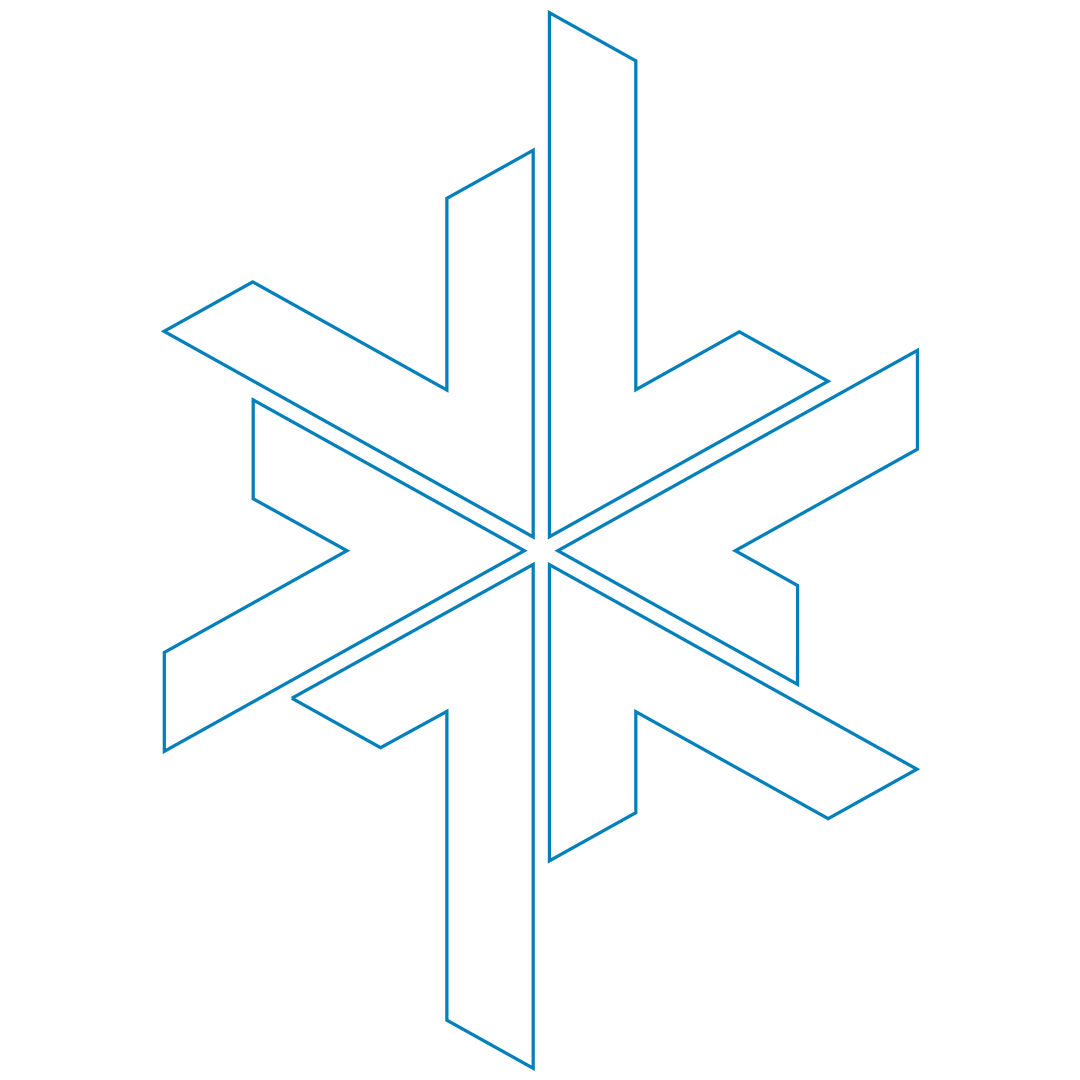 Viestinnän vinkkilista
Viestintä on koko organisaation yhteinen asia​
Kukaan ei tiedä hienosta tapahtumastanne ilman viestintää​
Muista palveluasenne: toimittaja kirjoittaa hyviä juttuja, kun maha on täynnä​
Suunnittele realistisesti​
Rekrytoi riittävä määrä käsiä – ota nuoret mukaan! ​
Panosta sosiaaliseen mediaan – ihmiset ovat siellä​
Videot kiinnostavat sosiaalisessa mediassa!​
Hyödynnä Hiihtoliiton kanavat ja tukipalvelut (verkkosivut, tiedotejakelu, SoundCloud) ​
Ole houkutteleva – se palkitaan ​
Tee pienestäkin tapahtumasta iso viestinnän ja sosiaalisen median avulla 

Tutustu Olympiakomitean seuroille suunnattuun maksuttomaan viestintäkoulutukseen (osio kilpailu- ja tapahtumaviestinnälle): https://oppimisareena.fi/course/view.php?id=50
12
Yleisesti kysytyt kysymykset
Kysymys: Täytyykö osata päivittää Hiihtoliiton nettisivuja itse?Vastaus: Hiihtoliiton viestintätiimi auttaa ja ohjeistaa tarvittaessa nettisivujen rakentamisessa. Kilpailujen viestintätiimissä kannattaa olla mukana henkilö tai henkilöitä, jotka osaavat käyttää WordPress-nettisivuja.

Kysymys: Miten paljon viestintään kannattaa resursoida tekijöitä?Vastaus: Viestintä on tärkeä osa kilpailuja ja tapahtumia, ja siihen kannattaa panostaa. Viestintätiimissä kannattaa olla viestintävastaava, joka on vastuussa viestinnän kokonaisuudesta ja pitää langat käsissä (ja voi hoitaa esimerkiksi mediapalvelut). Sen lisäksi tiimissä kannattaa olla mukana 1-2 sisällöntuottajaa ja/tai tiedottajaa, jotka esim. kuvaavat viestintämateriaalia someen kisojen aikana, ottavat voittajakommentit ja kirjoittavat päiväkohtaiset tiedotteet. Lisäksi kisoissa on hyvä olla vähintään yksi valokuvaaja. Hyödynnä innokkaita nuoria esim. somen kanssa! Mitä enemmän tekijöitä viestinnässä on, sitä vähemmän työtä kertyy yhden ihmisen harteille.
Kysymys: Miten työnjako menee kisajärjestäjän ja Hiihtoliiton välillä?
Vastaus: Nuorten SM-hiihtojen ja Hopeasomman viestintävastuu on kisajärjestäjillä, mutta Hiihtoliitto auttaa esim. nettisivujen rakentamisessa, tiedotejakelussa ja somejaoissa. Hiihtoliitto hoitaa hiihdon yleisen sarjan SM-kisojen viestinnän.
Kysymys: Onko Hiihtoliitolla viestintämateriaalia, jota hyödyntää kisojen viestinnässä?
Vastaus: Koostamme parhaillaan kisajärjestäjille viestinnän tueksi materiaalipankkia.
vilma.maki@hiihtoliitto.fi040 840 0148
Kiitos!
15
​
Otsikko
sisältö
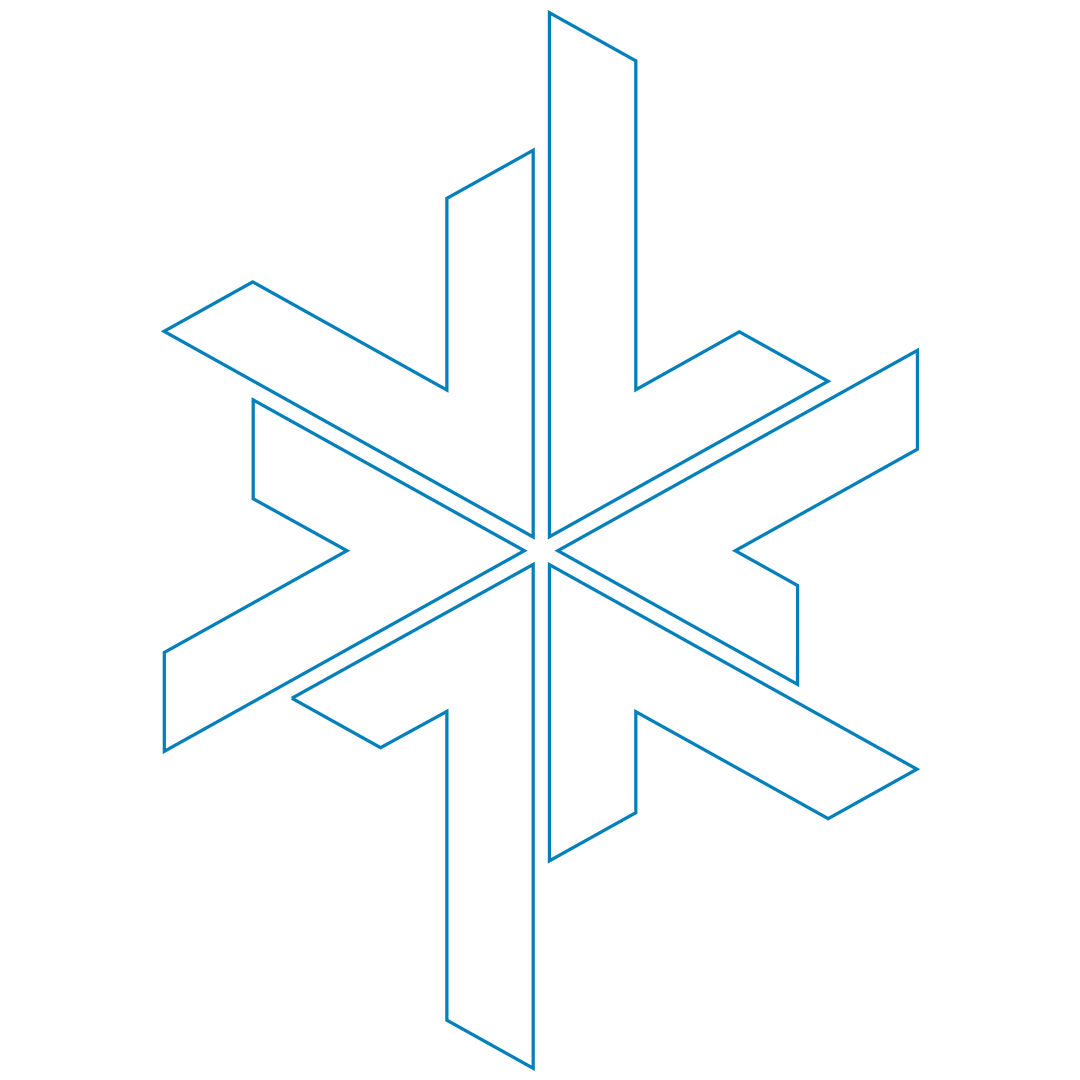